Trend Vachten van honden verven
Gemaakt door: Miranda Tijman
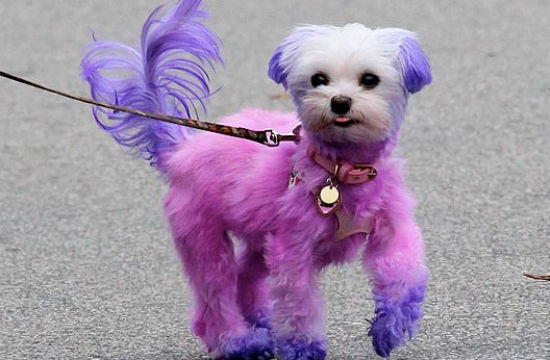 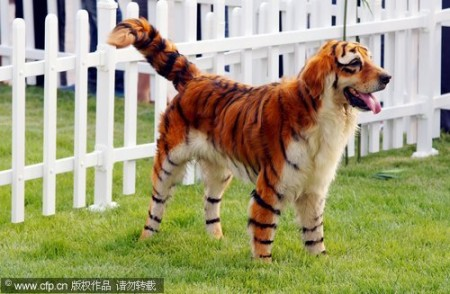 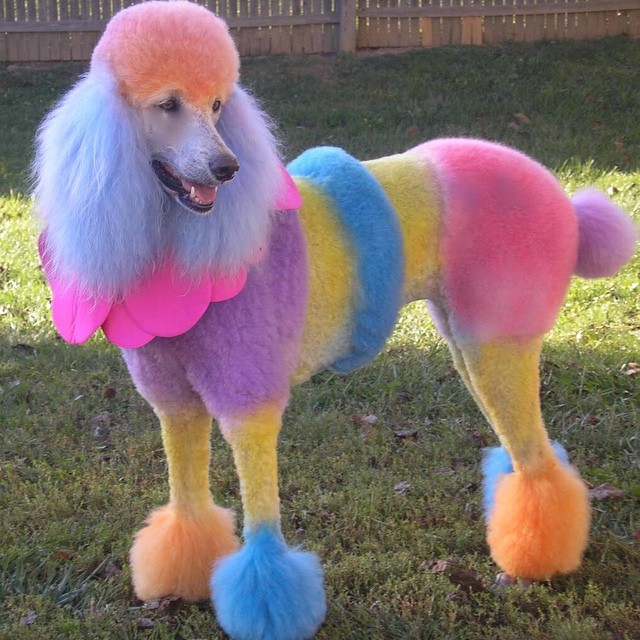 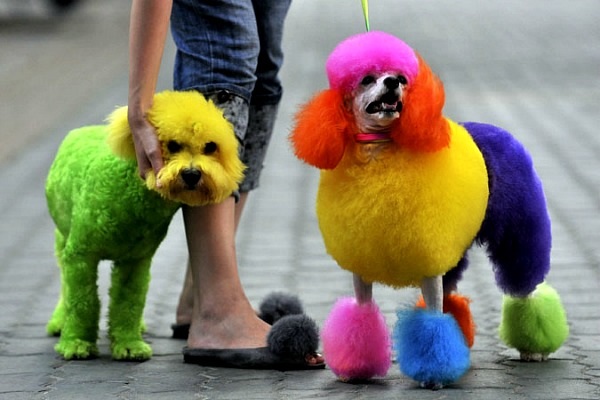 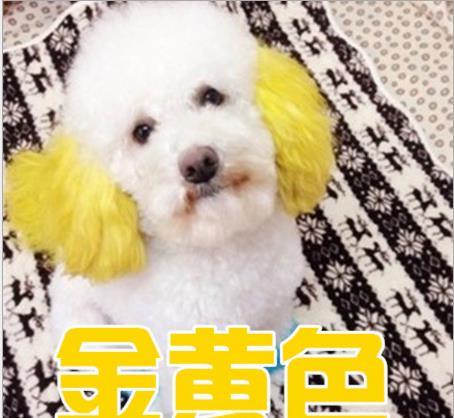 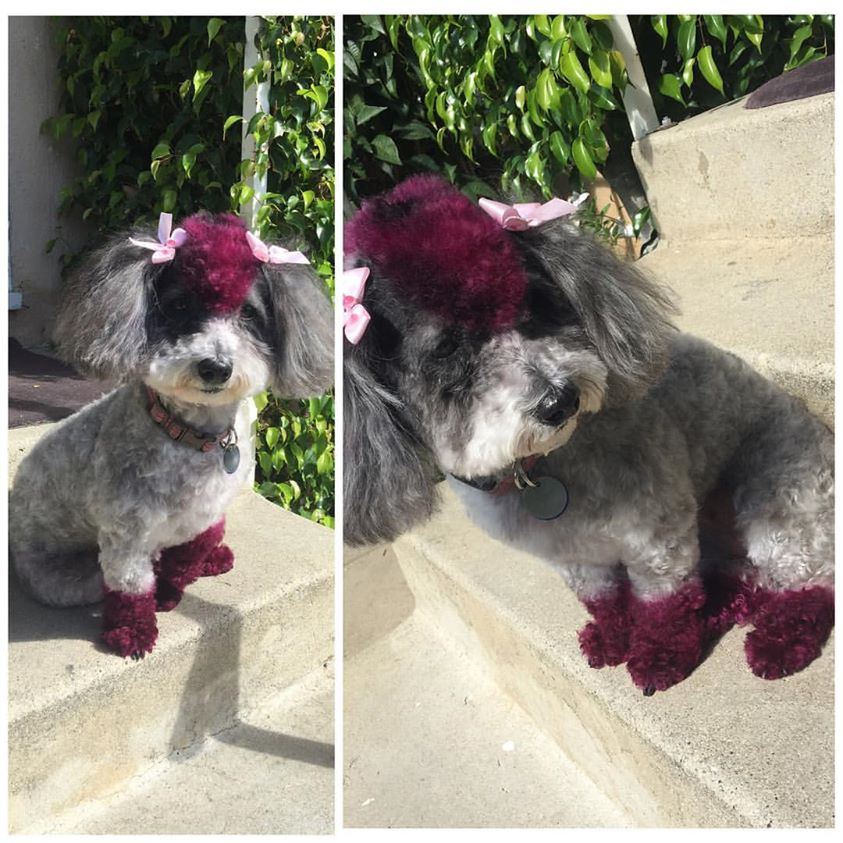 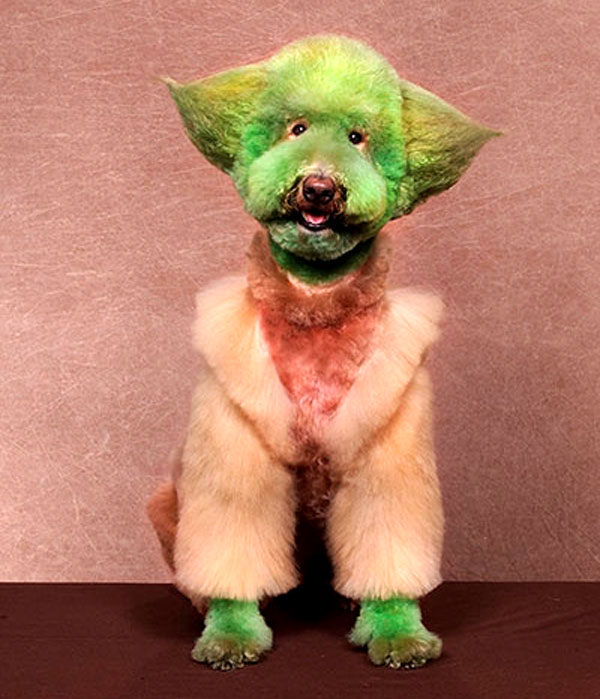 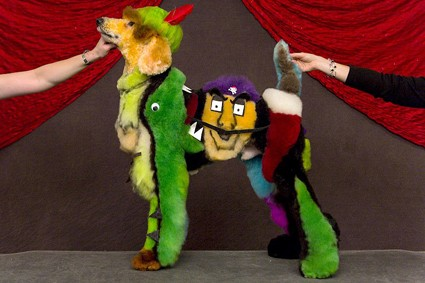 Vachten verven
Manicpanic, kwast
Blowpen, blazen door een gaatje 
Koolaid, limonadesiroop met water, wol verven
Niet schadelijk vanwege natuurlijke ingrediënten
Na een paar keer wassen
In de rui
Omschrijf de zelf gekozen trend
China en Japan 
Shows op beurzen 
Trimmers verven in de salon
Hoe is de trend ontstaan?
Maatschappelijke ontwikkelingen die je terug ziet in deze trend
Honden worden als een kind gezien
Highlights zetten bij een hond (welness behandeling)
Op beurzen en shows, geverfde honden
Meerdere trends in de afbeeldingen
Ga terug naar de foto’s